Giovanni Eufracio
Class of 2016
About Me
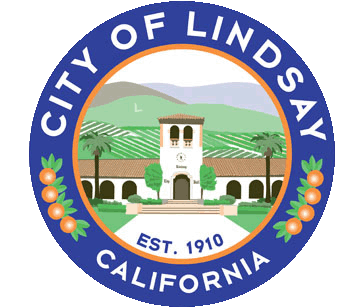 Born in Lindsay May 5, 1998
Family of 4
Lived in Lindsay my entire life
I’m 5’5 in height
High School Experience
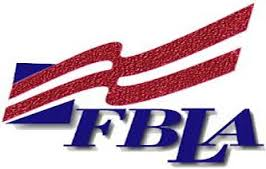 In FBLA
Regional conference
In Guitar Club 
Honor’s group
In Computer Systems Repair
Take part in projects
PBS
Helpful in ways
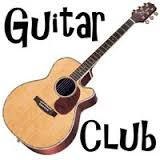 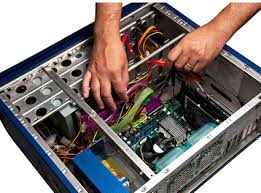 Pathway
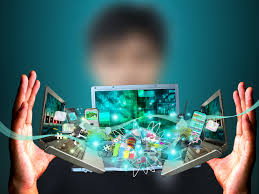 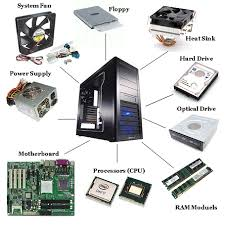 My pathway is technology 
Got my attention
Pathway interesting
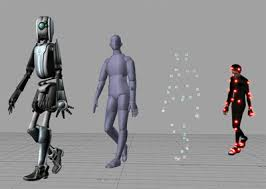 Job Shadow
Job shadowed IT Technician
Showed me their routine
Interested in this career
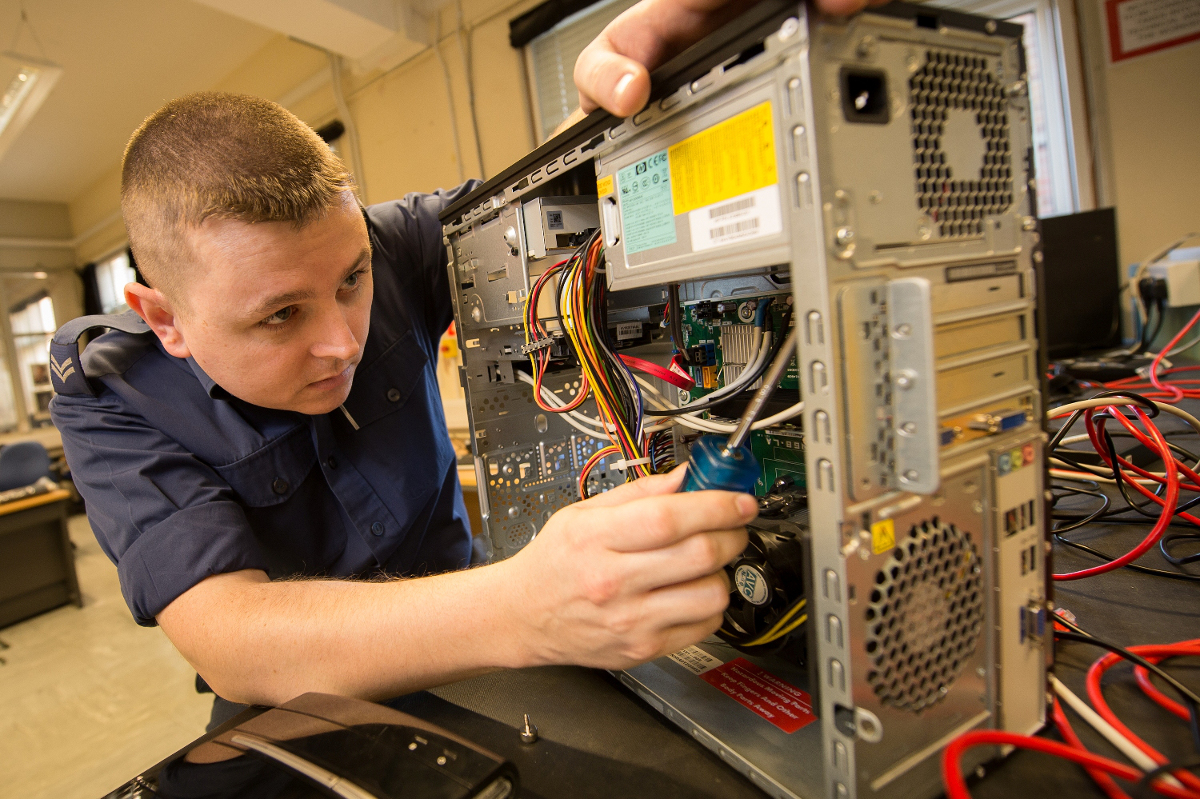 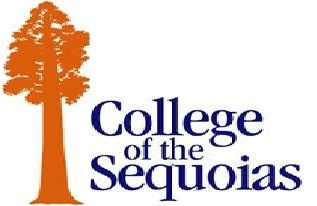 Post High School Plans
Go to COS
Transfer to ITT Tech or Art Institute 
 Start career in either PC technician or animator
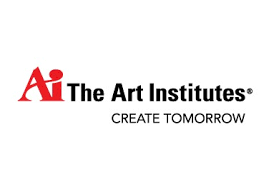 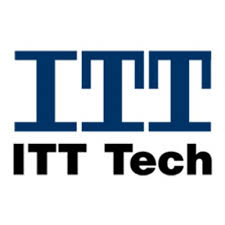 Leaving LHS
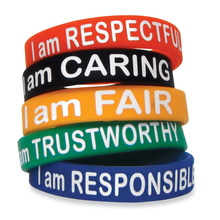 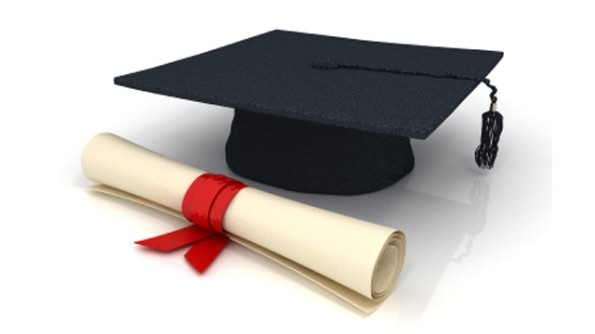 LHS has shaped me
Learned a lot 
Sad leaving
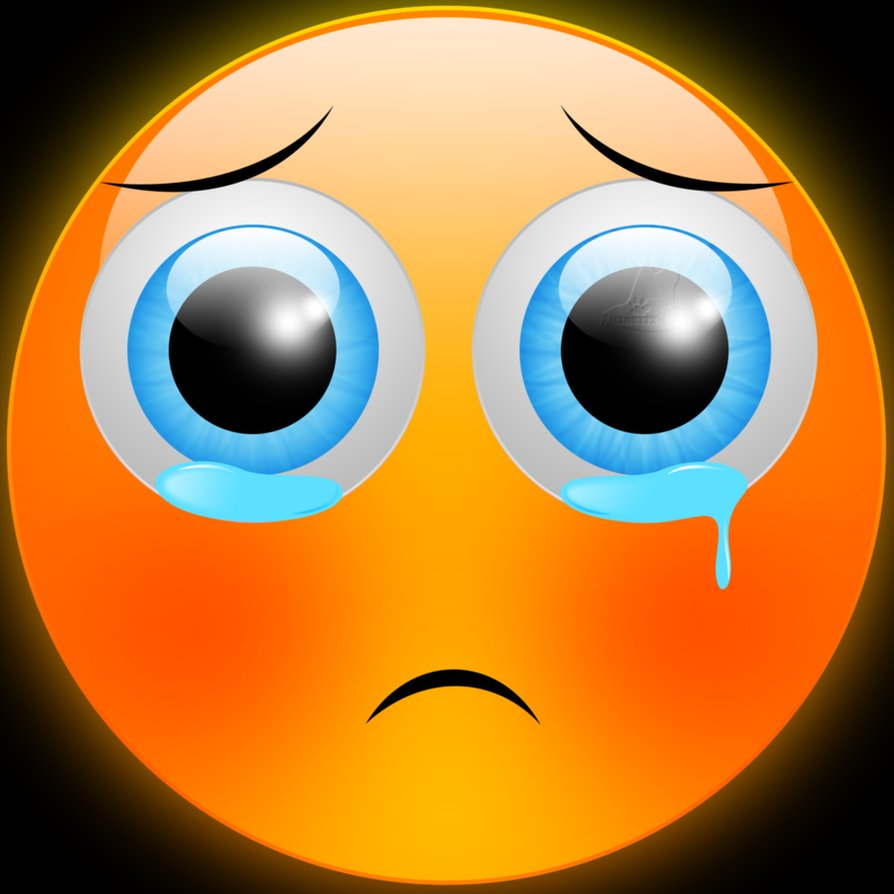 Questions
Thank you for your time any questions
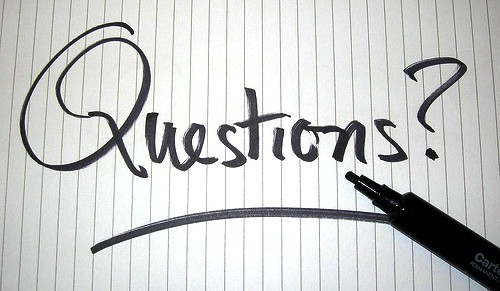